Review the old lesson
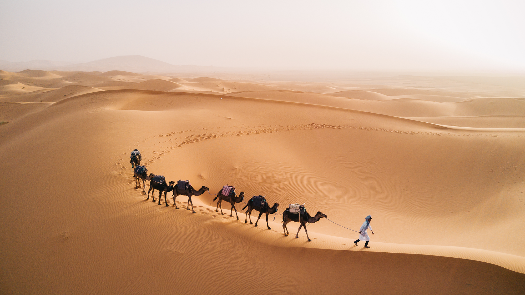 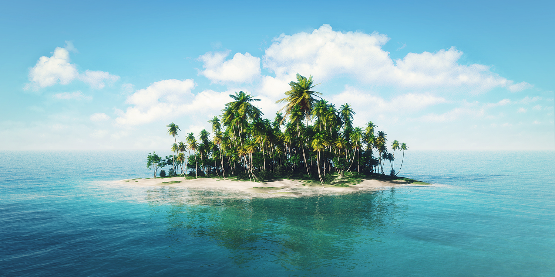 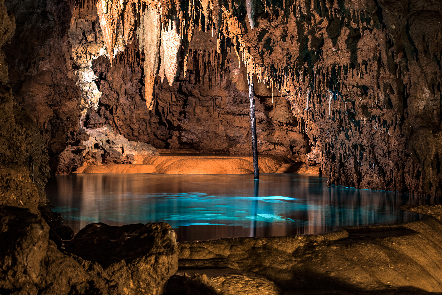 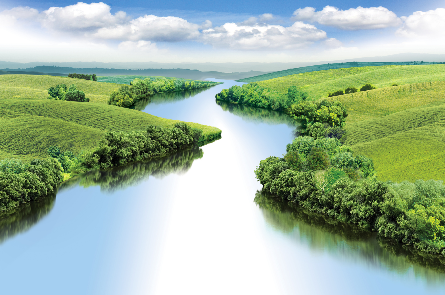 river
cave
desert
island
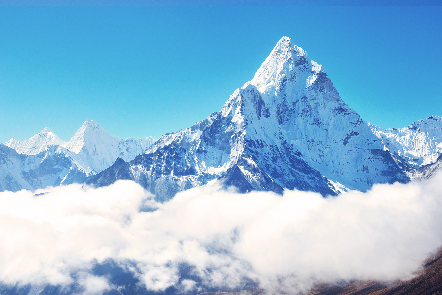 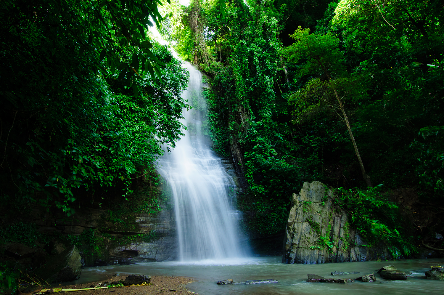 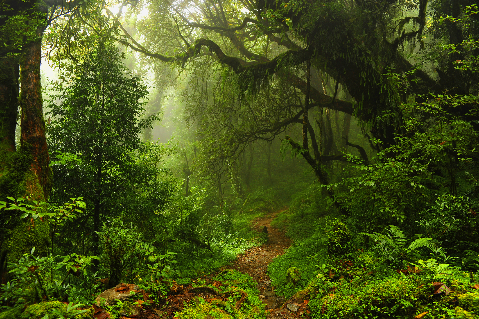 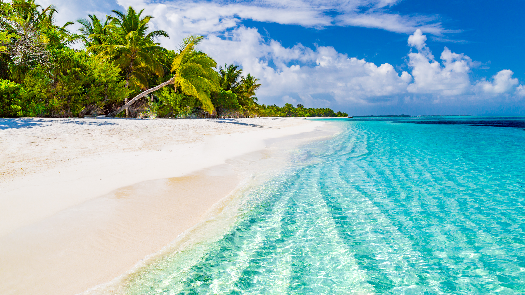 waterfall
mountain
beach
forest
a.
b.
c.
d.
e.
f.
g.
h.
Unit 5: 
NATURAL WONDERS OF VIETNAM
Lesson 2 :
A Closer Look 1
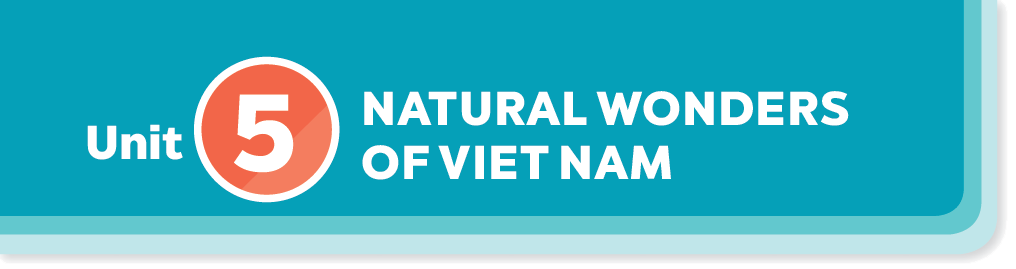 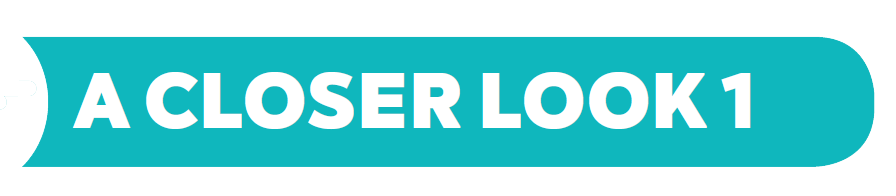 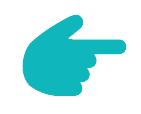 Vocabulary
Pronunciation
/t/ and /d/
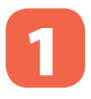 Write a word under each picture. Practise saying the words.
Listen and repeat the words.
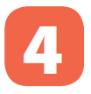 Complete the following sentences. Use the words in 1.
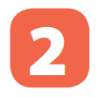 Listen and repeat. Pay attention to the bold-typed parts of the words.
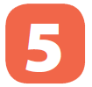 Now put the items in order of usefulness. Number 1 is the most useful, number 6 is the least useful on holiday.
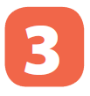 - plaster (n)  :
băng cá nhân
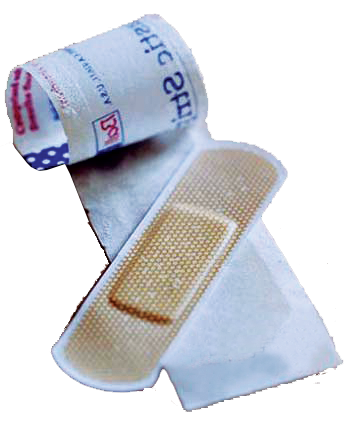 - sleeping bag (n) :
túi ngủ
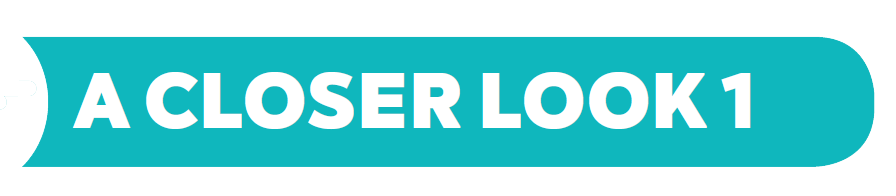 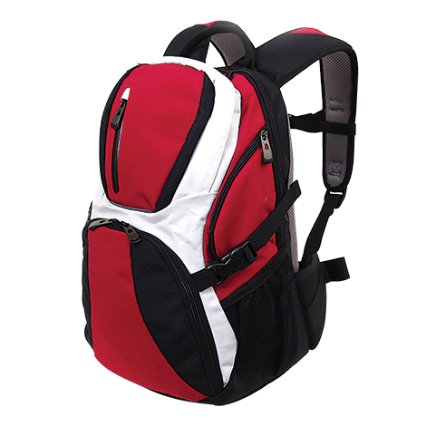 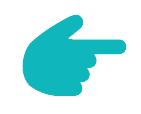 Vocabulary
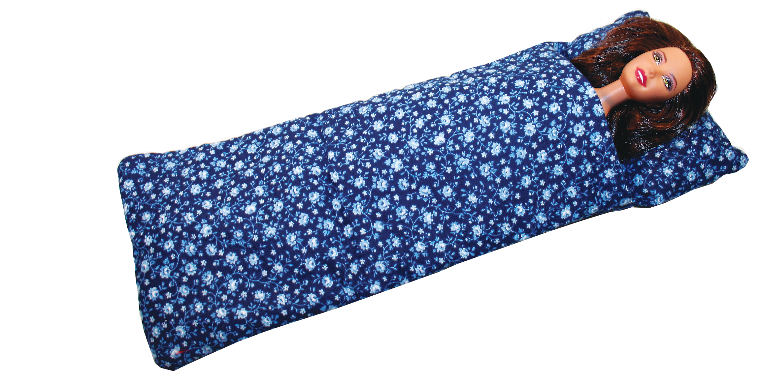 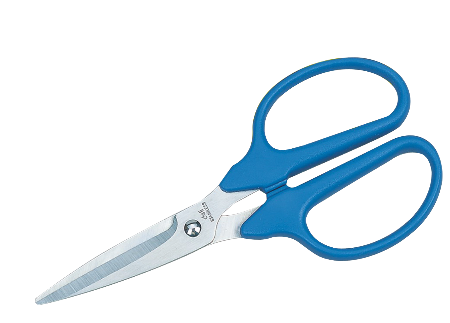 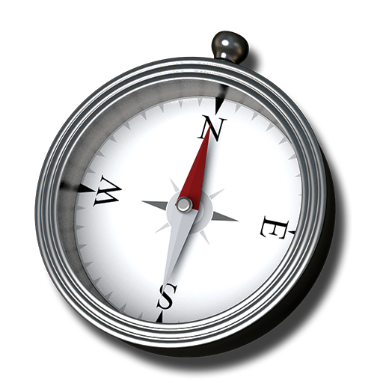 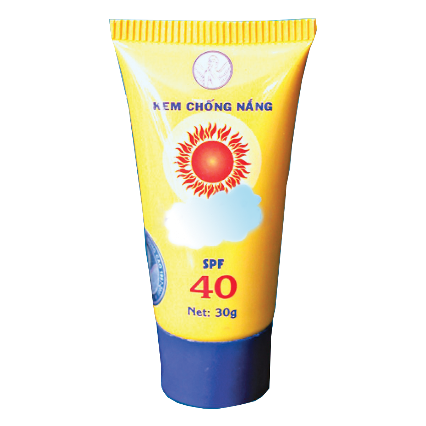 - backpack (n)  :
ba lô
la bàn
- compass (n)  :
- suncream (n)  :
kem chống nắng
- scissors (n)  :
cái kéo
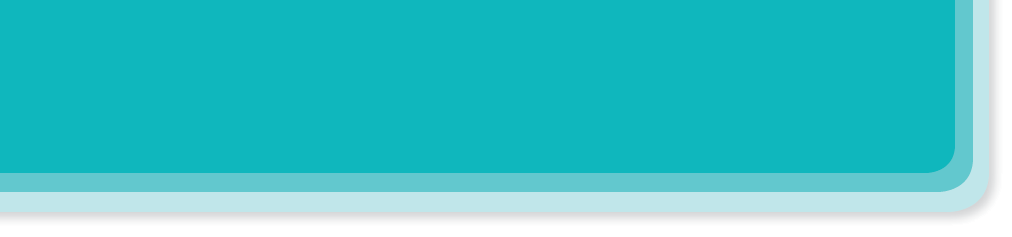 Write a word under each picture. 
Practise saying the words.
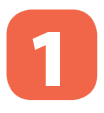 scissors
compass
suncream
sleeping bag
plaster
backpack
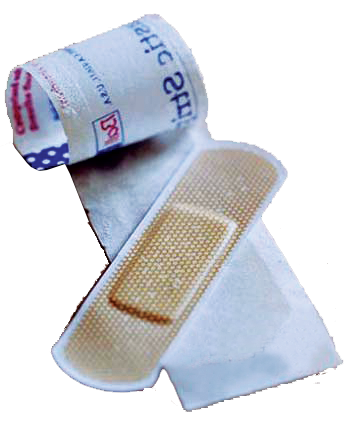 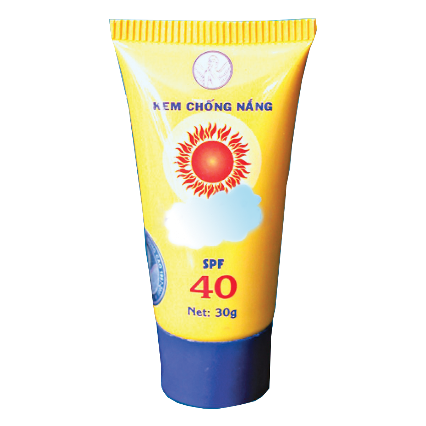 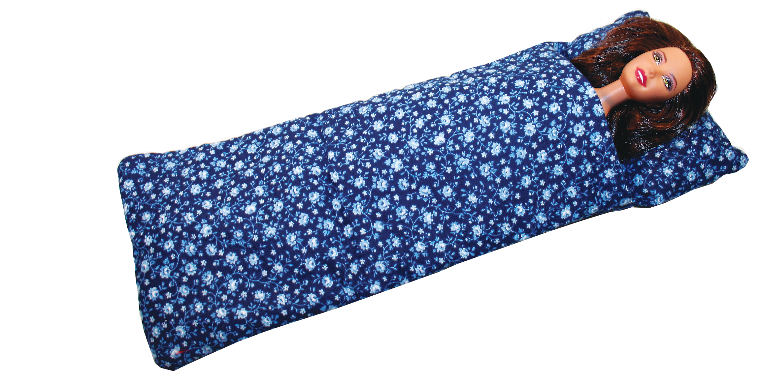 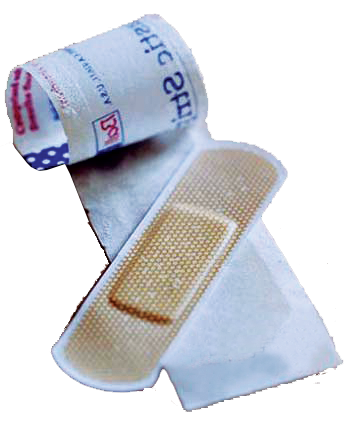 2. suncream
1. plaster
3. sleeping bag
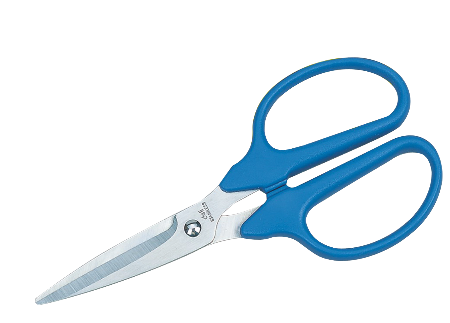 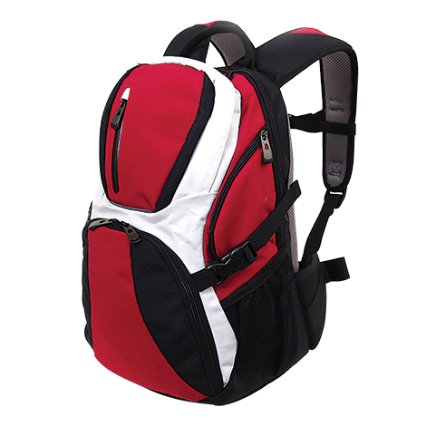 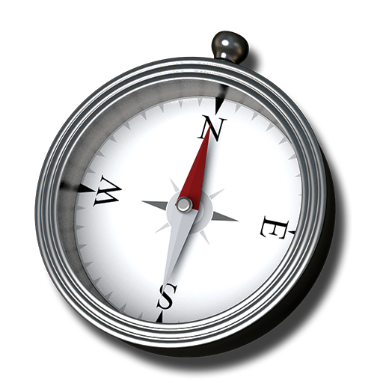 1.
2.
3.
4.
5.
6.
6. compass
5. backpack
4. scissors
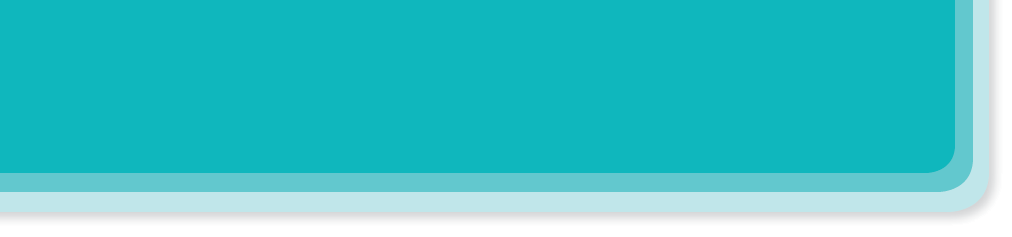 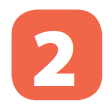 Complete the following sentences. Use the words in 1.
scissors
compass
suncream
sleeping bag
plaster
backpack
We’re lost. Please give me the                  .
1.
compass
It’s so sunny today. I need to put on some                   .
suncream
2.
A
sleeping bag
3.
is very useful when you go camping overnight.
is very useful when you go camping overnight.
I’ve finished packing. All my things are in my                  .
4.
backpack
5.
My foot hurts. I need to put a                 on my foot.
plaster
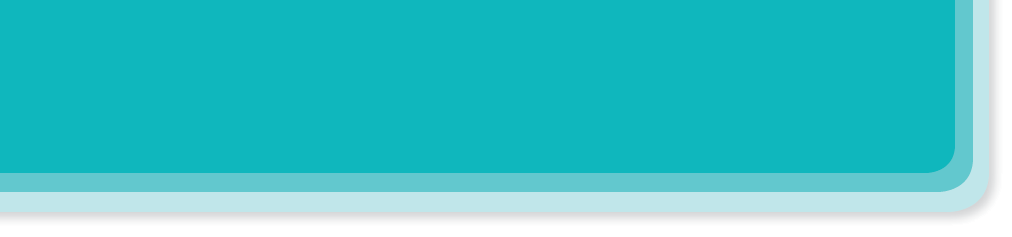 Now put the items in order of usefulness. Number 1 is the most useful, number 6 is the least useful on holiday.
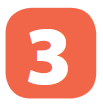 scissors
suncream
compass
scissors
plaster
backpack
1.
1.
1.
2.
2.
2.
3.
3.
3.
4.
4.
4.
5.
5.
5.
6.
6.
6.
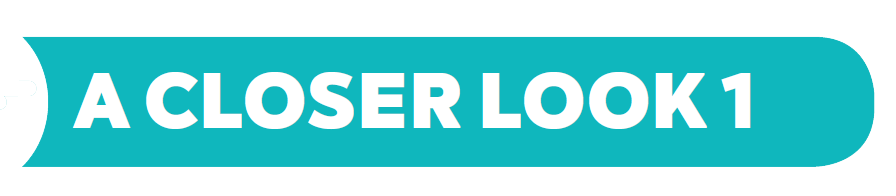 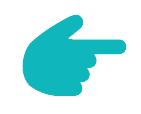 Pronunciation
/t/ and /d/
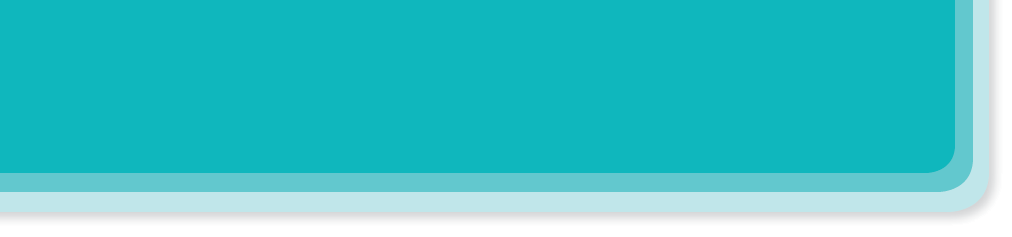 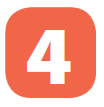 Listen and repeat the words.
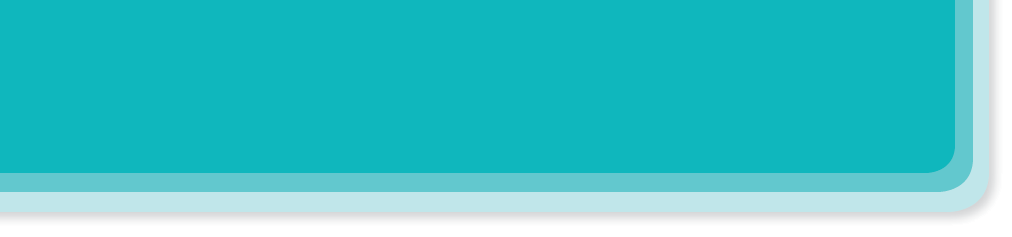 Listen and repeat. Pay attention to the bold-typed parts of the words.
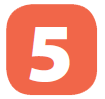 Where’s my hat? 
Oh, it’s on your head.
1.
Where do they stay on their holiday?
2.
I need some meat for my cat.
3.
The Sahara is a very hot desert.
4.
5.
I want to explore the island by boat.